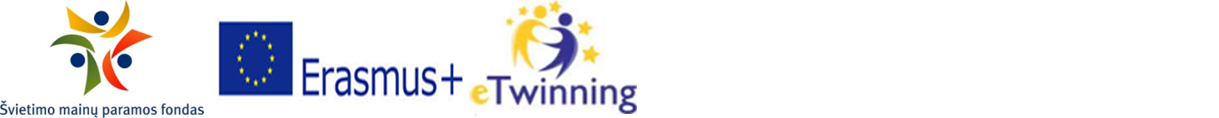 Erasmus+ programa. Tarpmokyklinio bendradarbiavimo gaimybės profesinio ugdymo kontekste.
Danguolė Olbutienė
metodininkė
Kauno maisto pramonės ir prekybos mokymo centras
2014-11-14
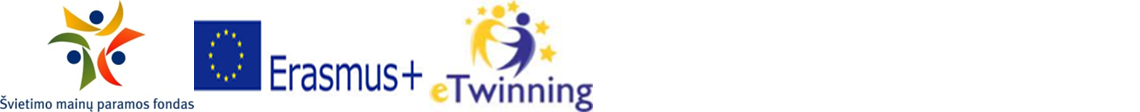 eTwinning programa prasidėjo
2005 metais kaip Europos Komisijos pagrindinė eLearning programos dalis.

Nuo 2014 metų eTwinning įsitvirtino Europos Sąjungos švietimo, mokymo, jaunimo ir sporto programoje Erasmus+.

eTwinning Centrinei paramos tarnybai vadovauja European Schoolnet
Kaišiadorys, 2014-11-14
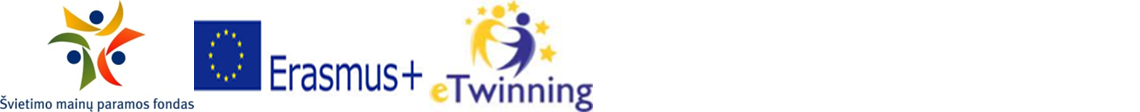 Europa 2020 siekiniai švietimui
Užtikrinti glaudesnę sąveiką tarp programos bei strateginių švietimo tikslų
pasiekti, kad mokyklos nebaigiančių moksleivių dalis nebūtų didesnė nei 10 %
pasiekti, kad ne mažiau kaip 40% 30–34 metų asmenų turėtų aukštąjį išsilavinimą.
Atnaujinta europinio bendradarbiavimo schema jaunimo srityje (2010-2018)
Europinės dimensijos stiprinimas sporte
Tarptautinės dimensijos stiprinimas aukštojo mokslo ir jaunimo sektoriuose
Kaišiadorys, 2014-11-14
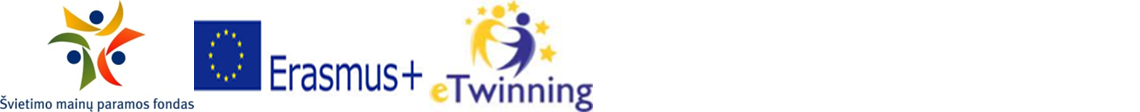 Kodėl reikėjo naujo požiūrio?
Spręsti iššūkį:
Daug laisvų darbo vietų, reikalaujančių aukštos kvalifikacijos darbuotojų
Didelis jaunimo nedarbas
Didinti programos efektyvumą, kokybę ir poveikį
Apjungti visus veikiančius finansinius instrumentus į vieną
Didesnis poveikis asmenims, organizacijos bei švietimo sistemoms
Kaišiadorys, 2014-11-14
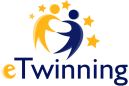 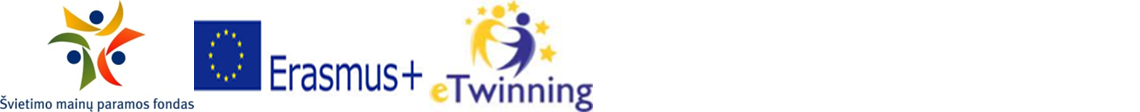 ERASMUS+ bus įgyvendinama 2014–2020 metais
Programa bus siekiama užtikrinti teigiamą ir tvarų poveikį švietimo, mokymo, jaunimo ir sporto sričių politikai ir praktikai, vykdant įvairias Programoje numatytas veiklas, skatinančias pokyčius ir naujoves tiek instituciniu, tiek sistemos lygmeniu.
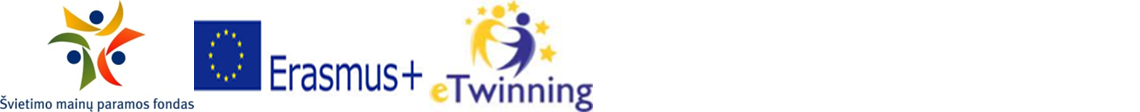 www.smpf.lt
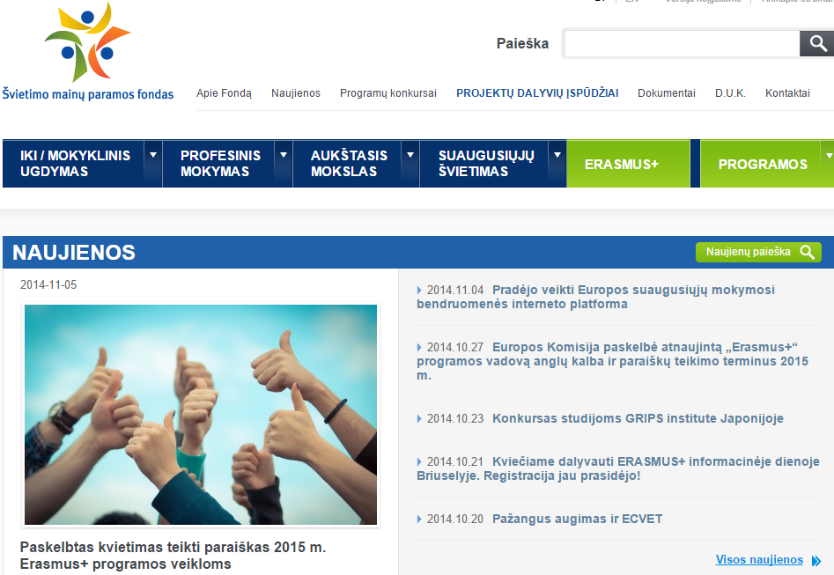 Kvietimas teikti paraiškas 2015 m.
Kaišiadorys, 2014-11-14
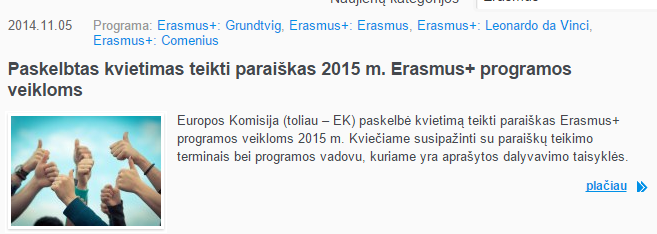 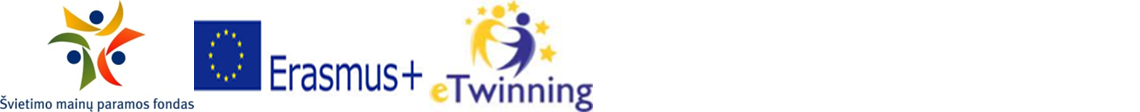 eTwinning naujienos smpf.lt
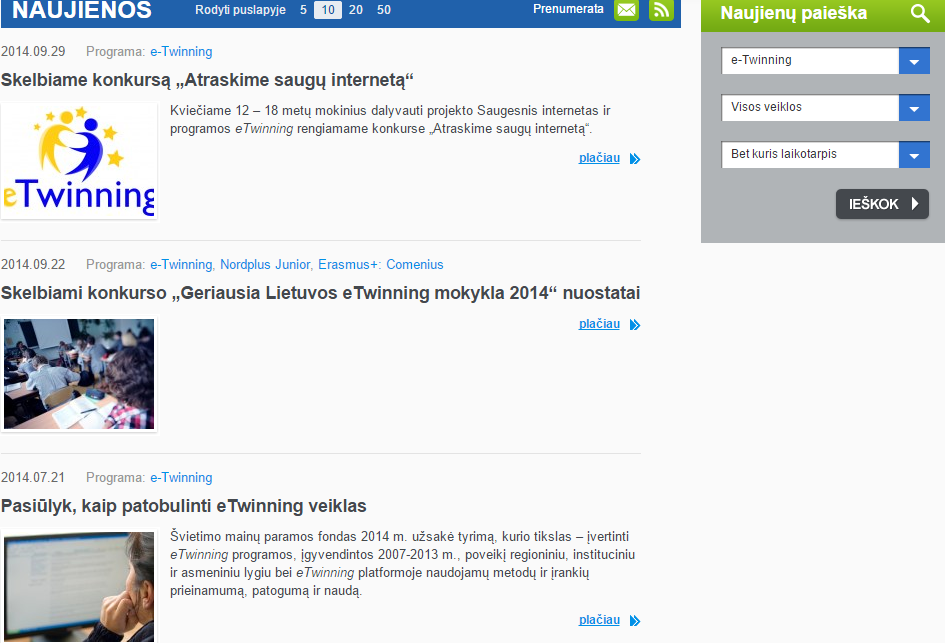 Kaišiadorys, 2014-11-14
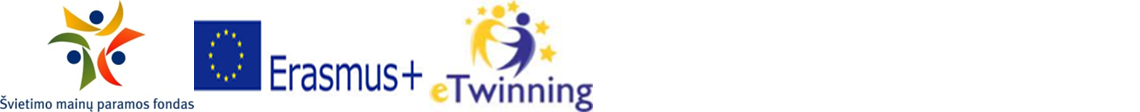 eTwinning programa skatina
mokyklų bendradarbiavimą Europoje naudojantis informacinėmis ir komunikacinėmis technologijomis (IKT), teikdama paramą, įrankius ir paslaugas, kad mokyklos galėtų lengvai užmegzti ilgalaikes ar trumpalaikes partnerystes bet kuria tema.

eTwinning portale gausu internetinių individualiam vartotojui pritaikytų įrankių, kuriais naudodamiesi mokytojai gali:
 susirasti partnerius, 
kurti projektus, 
dalintis idėjomis, 
keistis gerąja patirtimi 
ir iš karto pradėti bendradarbiavimą.
Kaišiadorys, 2014-11-14
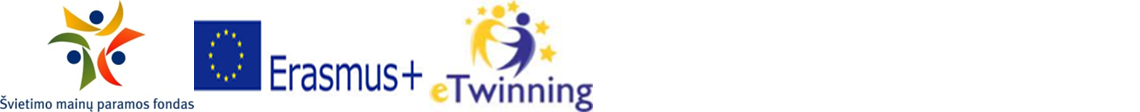 EK numato
svarbesnį eTwinning vaidmenį Europos mokyklų bendradarbiavimo kontekste - sustiprinti mokyklų bendradarbiavimo platformą: 
eTwinning - išorinis langas į pasaulį, galimybė mokyklai tapti matoma;
daugiau dėmesio eTwinning bendruomenės valdymui (bendruomenė bendruomenėje).
Kaišiadorys, 2014-11-14
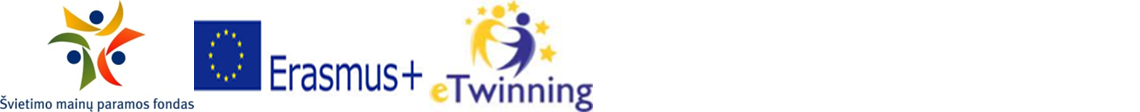 2014 m. eTwinning prioritetai
Techninės ir pedagoginės pagalbos teikimas dalyvaujančioms mokykloms
Konsultavimas el. paštu ir telefonu (SMPF);
Konsultavimas mokyklose prie kompiuterių ir el. paštu (konsultantai);
Pagalbos vadovas nacionalinėje svetainėje ir nacionaliniuose leidiniuose.
Kaišiadorys, 2014-11-14
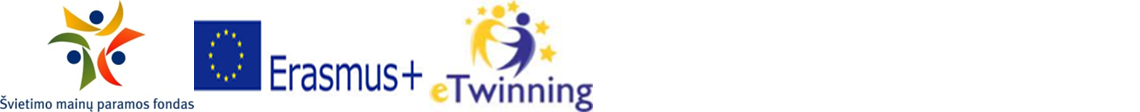 Didesnės galimybės mokytojų profesiniam tobulinimuisi:
Mokymosi kursai;

Paskaitos internetu (Ekspertai);

Mokymosi/tobulinimosi medžiaga (pats mokytojas turės galimybę parsisiųsti jį dominančią medžiagą)

Profesinio tobulėjimo seminarai
Kaišiadorys, 2014-11-14
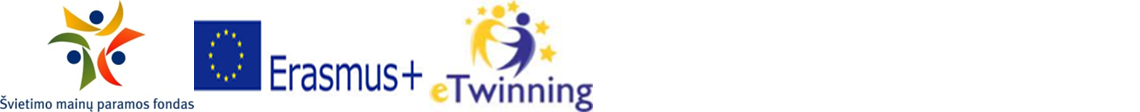 eTwinning programoje
Dalyvauja 33 šalys - nacionaliniu lygiu eTwinning programą vykdyti padeda 33 Nacionalinės paramos tarnybos (NPT)

Tarptautinė 30 Europos švietimo ministerijų partnerystė, plėtojanti visų Europos mokyklų, mokinių ir mokytojų mokymąsi. 

Švietimo darbuotojai (mokytojai, direktoriai, IKT koordinatoriai, bibliotekininkai ir kt.)

Dalyvių amžius 3 - 20+
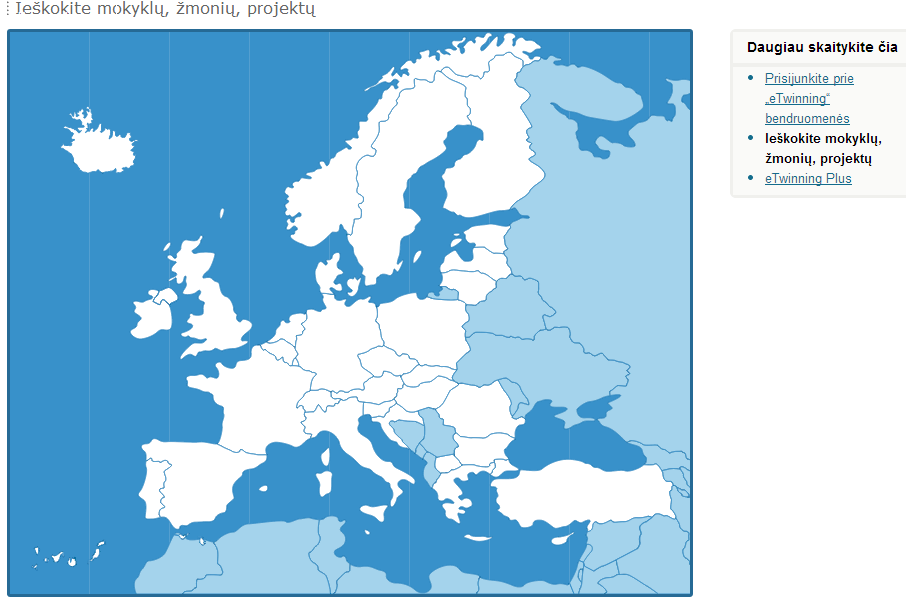 Kaišiadorys, 2014-11-14
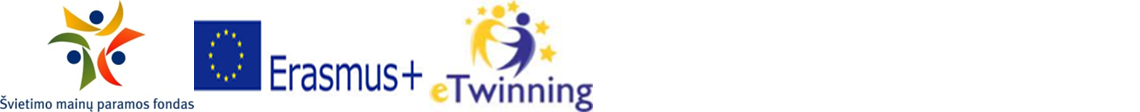 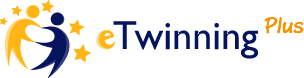 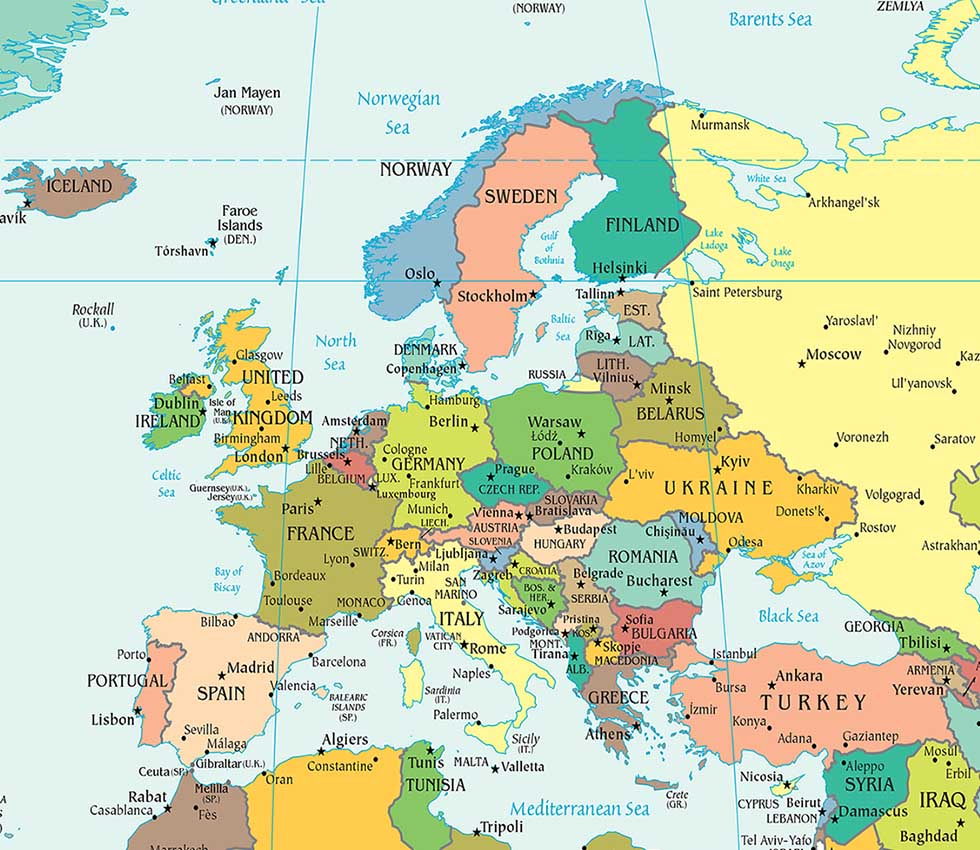 Armėnija,Azerbaidžanas,Gruzija, Moldova, Ukraina, Tunisas
Kaišiadorys, 2014-11-14
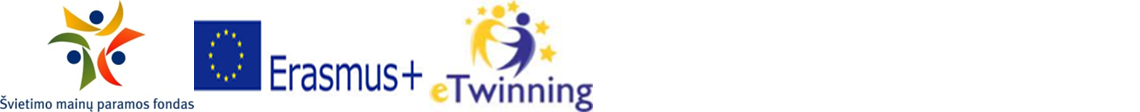 eTwinning centrinis portalaswww.etwinning.net „Nemokama ir saugi platforma mokytojams, skirta bendrauti, vystyti bendradarbiavimo projektus ir dalintis idėjomis visoje Europoje“Centrinė paramos tarnyba (CSS)
Kaišiadorys, 2014-11-14
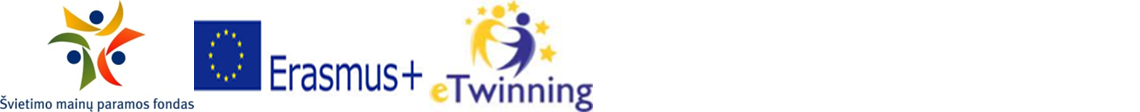 www.etwinning.net
Informacija iš visų dalyvaujančių eTwinning projektinėje veikloje šalių. 
Rasite:
Gerosios patirties pavyzdžių
Partnerių paiešką pagal: 
Europos žemėlapį, 
ugdymo įstaigą, 
projektą...
Registracijos anketą
Kvalifikacijos kėlimo renginių grafikus
Išteklius
Kaišiadorys, 2014-11-14
www.etwinning.net
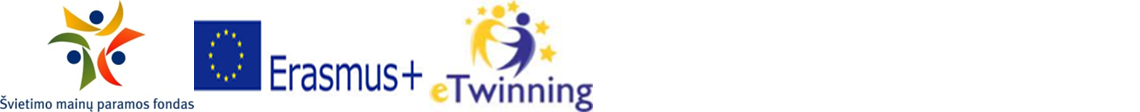 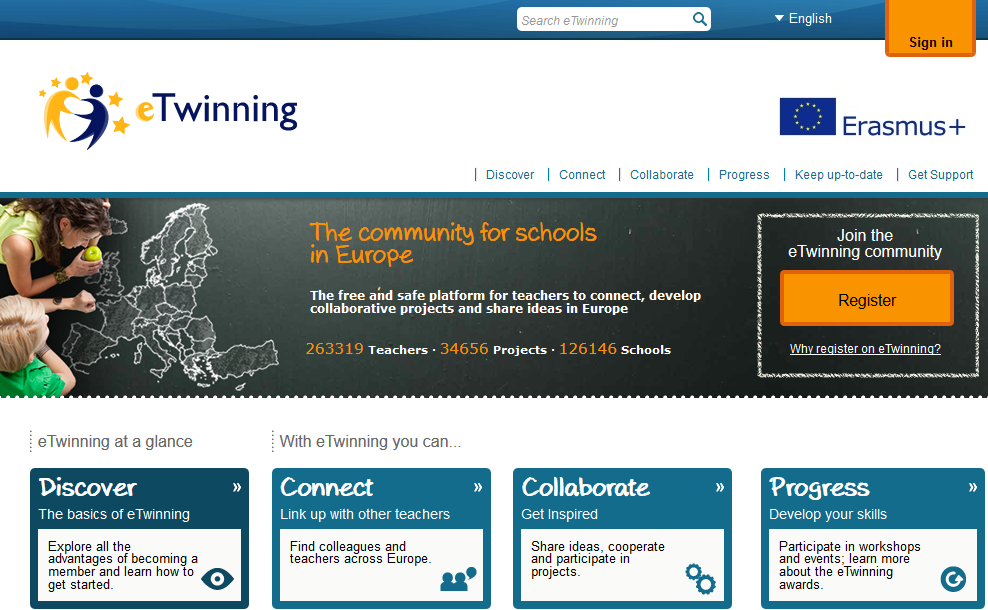 Kaišiadorys, 2014-11-14
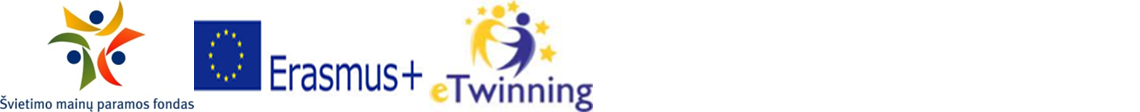 Portalas verčiamas į 26 kalbas
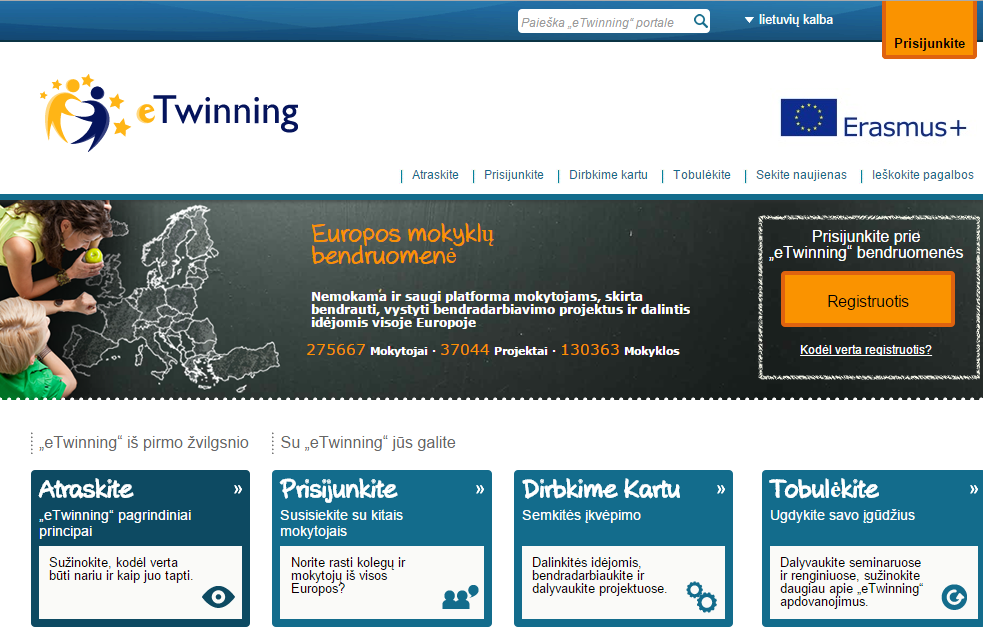 Kaišiadorys, 2014-11-14
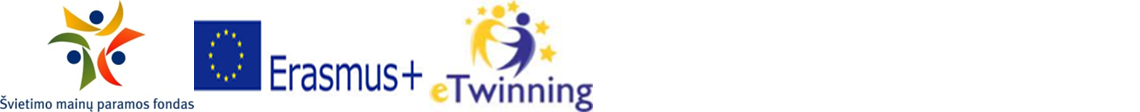 Mokytojai, projektai, mokymo įstaigos
2012 m. spalis



                           
                Ir šiandien...
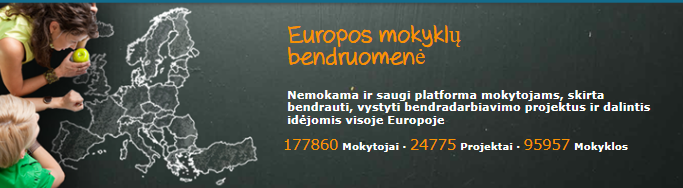 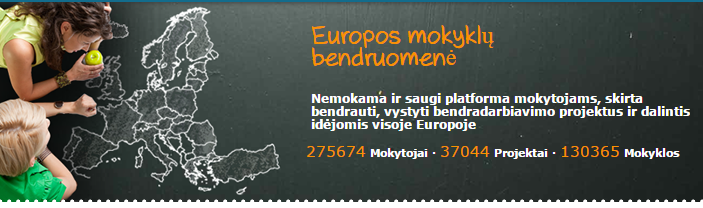 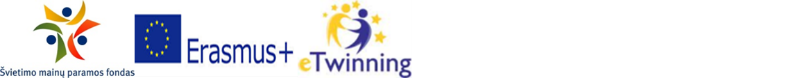 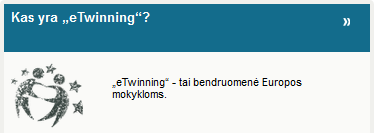 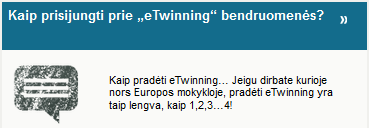 Portalo struktūra
Kaišiadorys, 2014-11-14
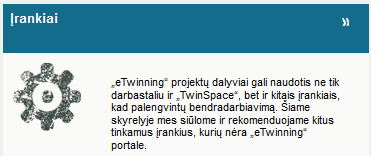 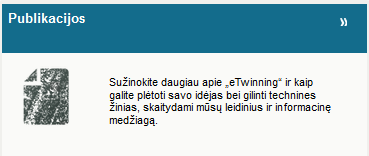 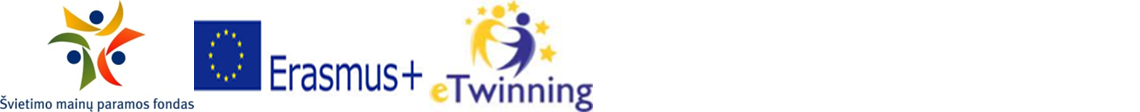 Kodėl verta dalyvauti
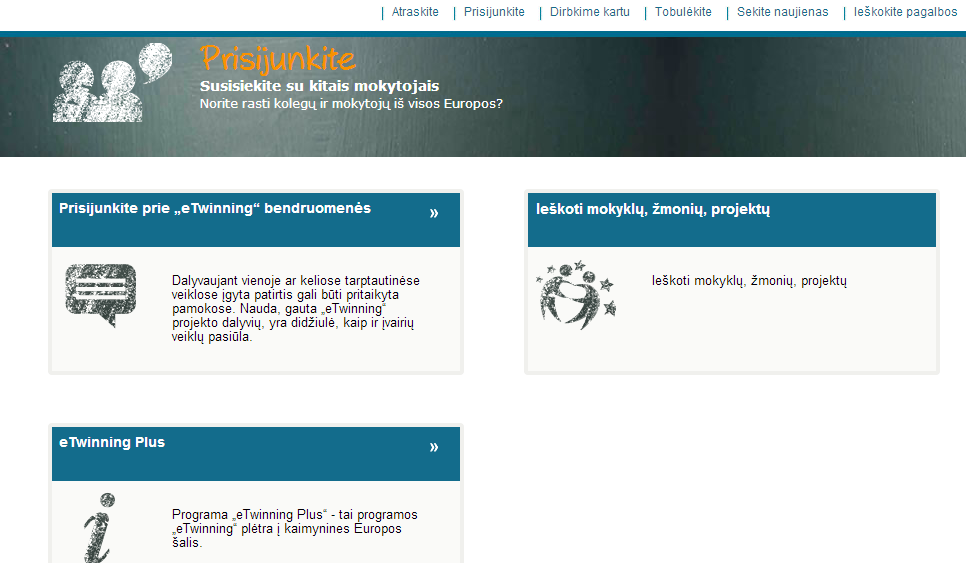 Kaišiadorys, 2014-11-14
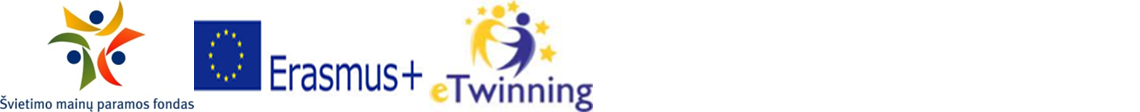 Kaip skatinti mūsų mokinių kūrybiškumą
 ir socializaciją? ...
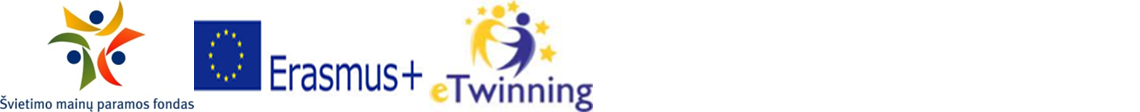 Dalyvavimas projektinėje veikloje
ir tarptautinėse programose padeda mokiniams ir mokytojams ugdyti būtinus šiuolaikiniame pasaulyje bendruosius gebėjimus: 
pažinimo, 
komunikacinius 
ir komandinius, 
darbo, veiklos...,  
kurie siejami su informaciniais gebėjimais...
Kaišiadorys, 2014-11-14
Informaciniai gebėjimai
kultūringai bendrauti žodžiu ir raštu, 

ieškoti informacijos ir ją apibendrinti,

taikyti IT sprendžiant savo problemas, 

suprasti informacinių technologijų reikšmę ir svarbą, 

įžvelgti informacinius ir komunikacinius ryšius, 

atpažinti programinę įrangą...
Kaišiadorys, 2014-11-14
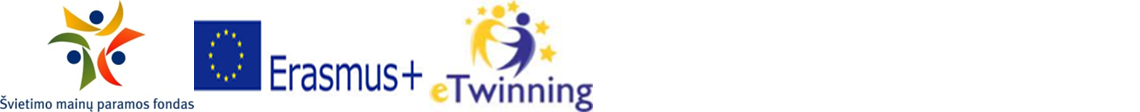 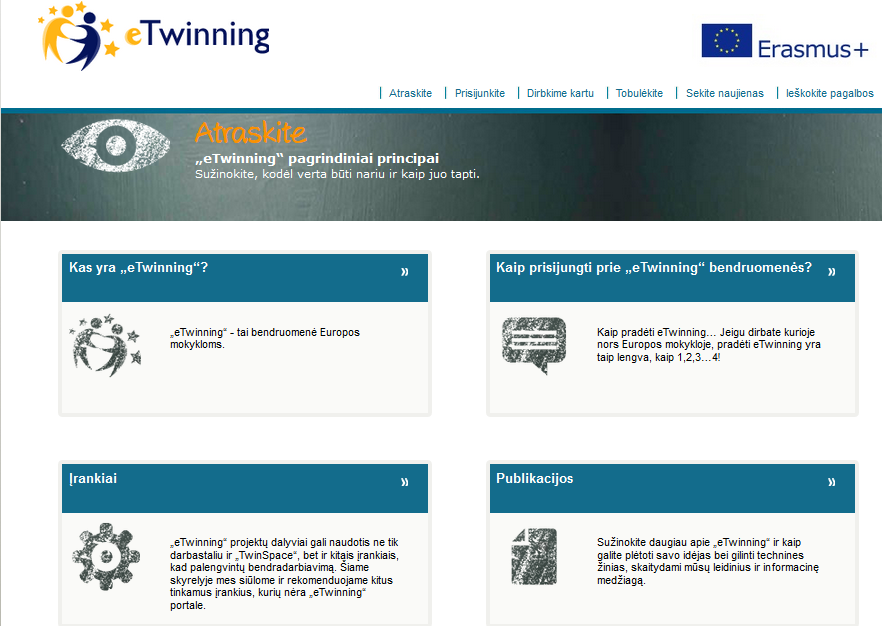 Programos nauda mokiniams
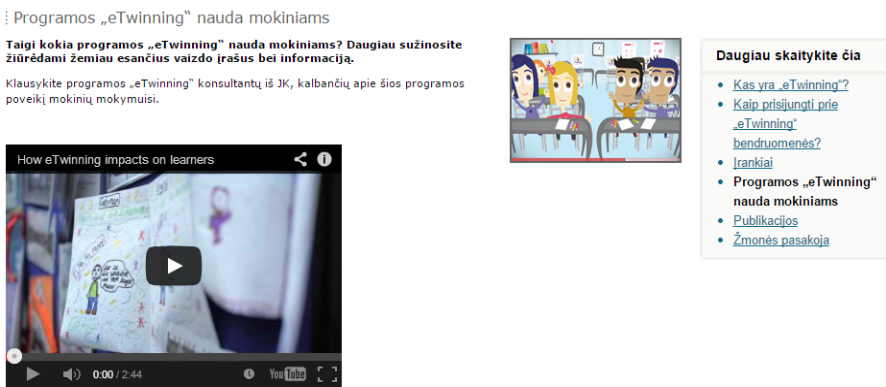 Kaišiadorys, 2014-11-14
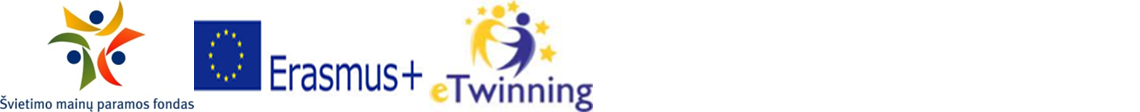 IT įrankių pristatymas
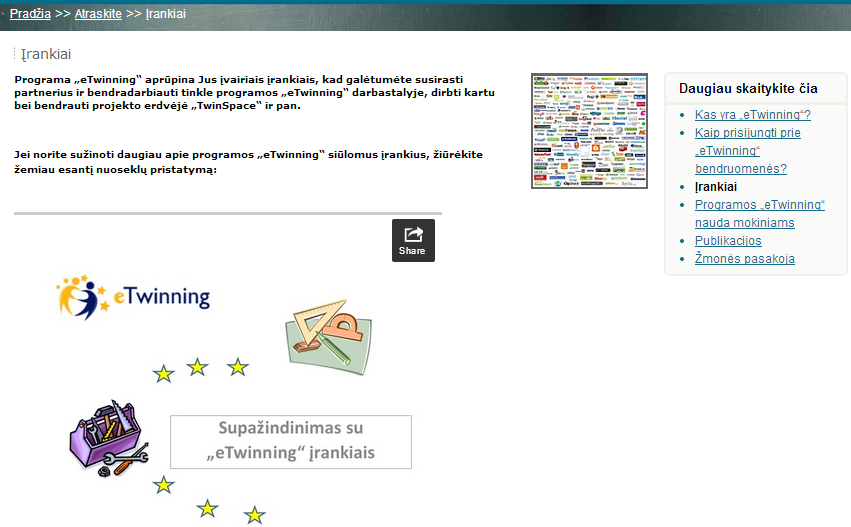 Kaišiadorys, 2014-11-14
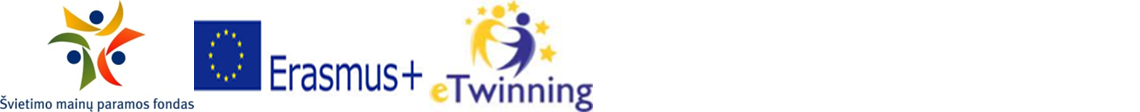 Dirbkime kartu->Projektų galerija
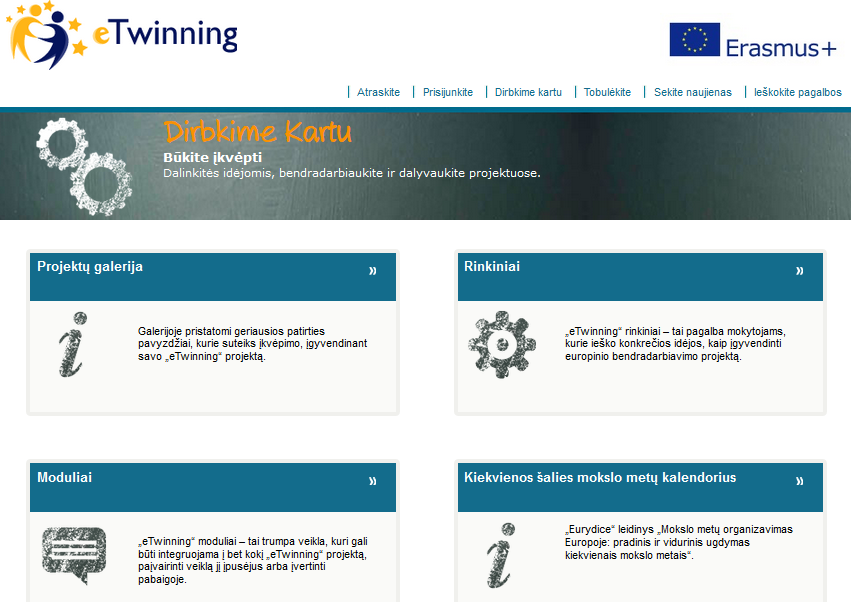 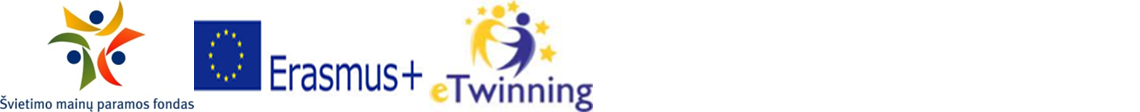 Dirbkime kartu-> Rinkiniai
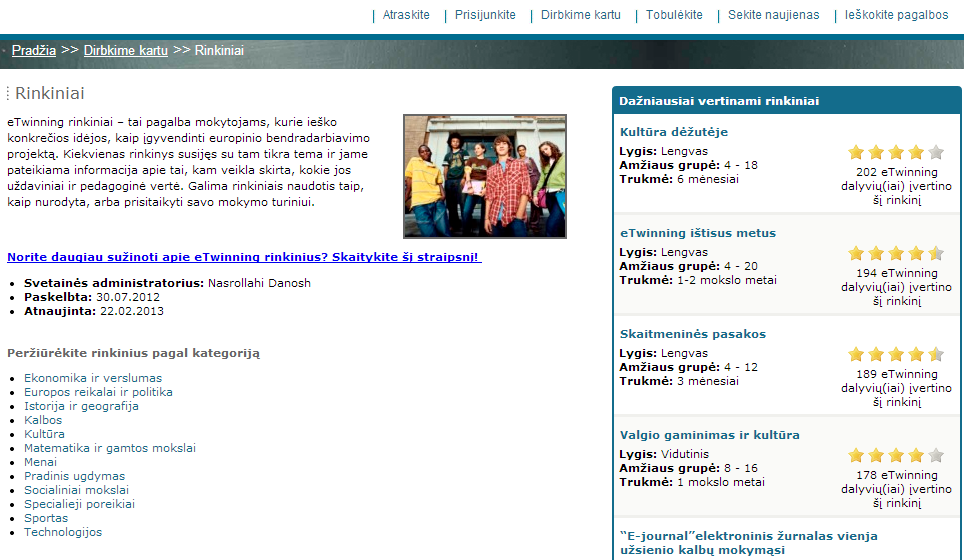 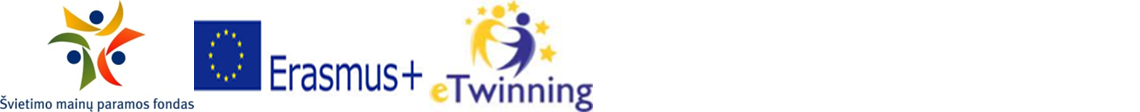 Dirbkime kartu-> Moduliai
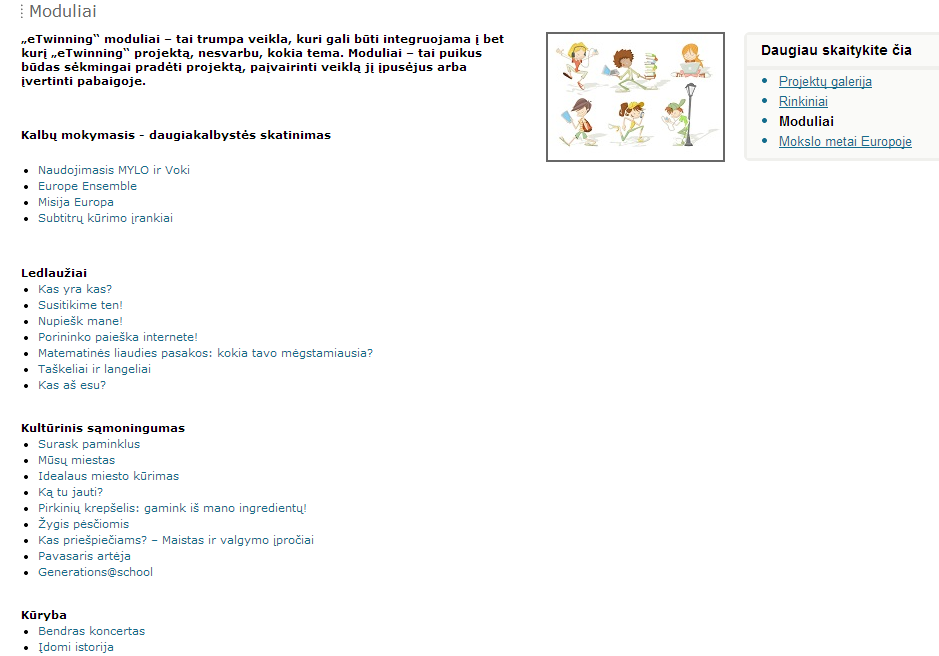 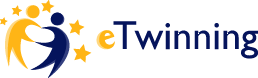 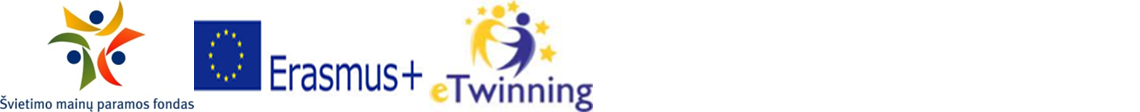 Profesinio tobulėjimo galimybės
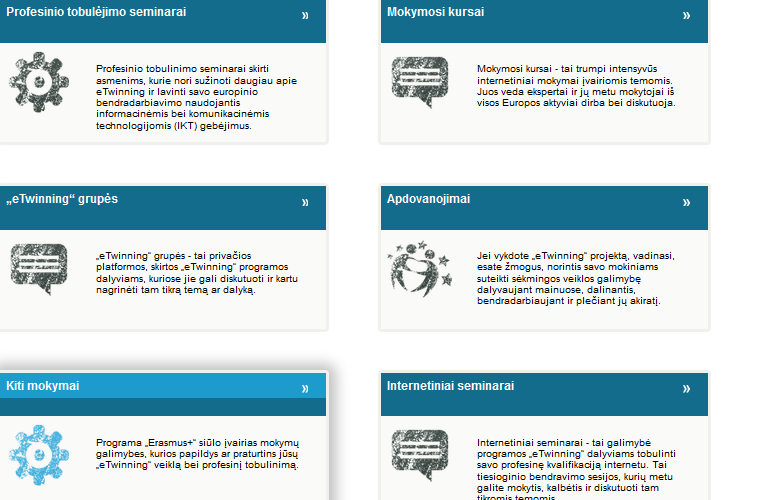 Kaišiadorys, 2014-11-14
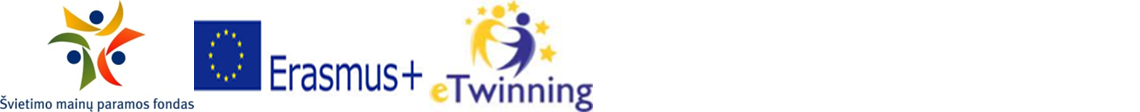 Profesinio tobulėjimo seminarai
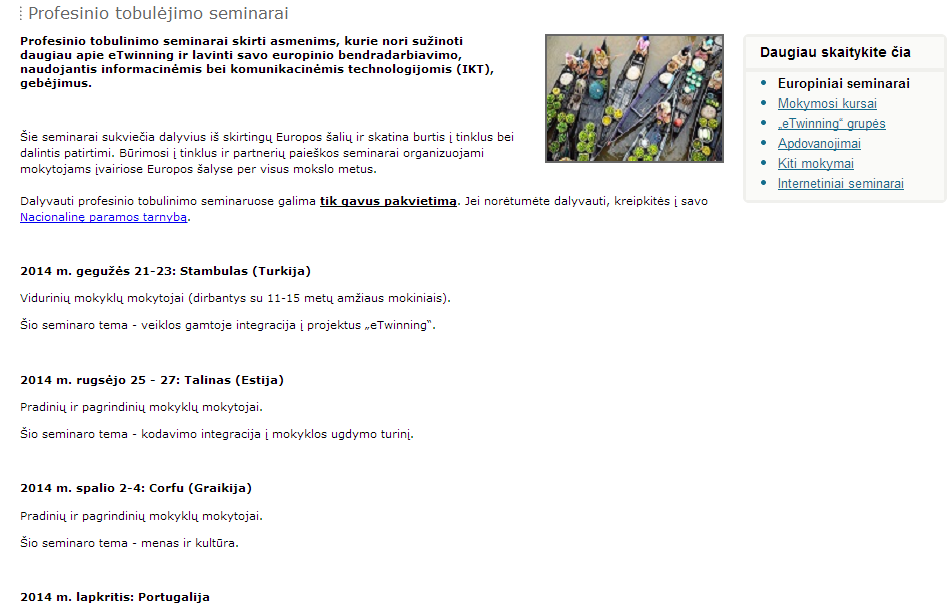 https://www.youtube.com/watch?feature=player_embedded&v=rL9HnK4XBK0
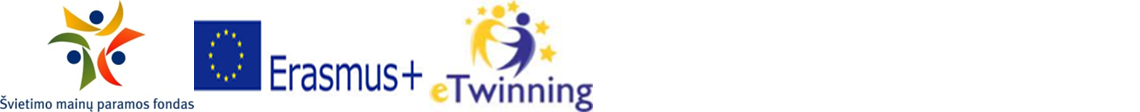 Sekite naujienas:
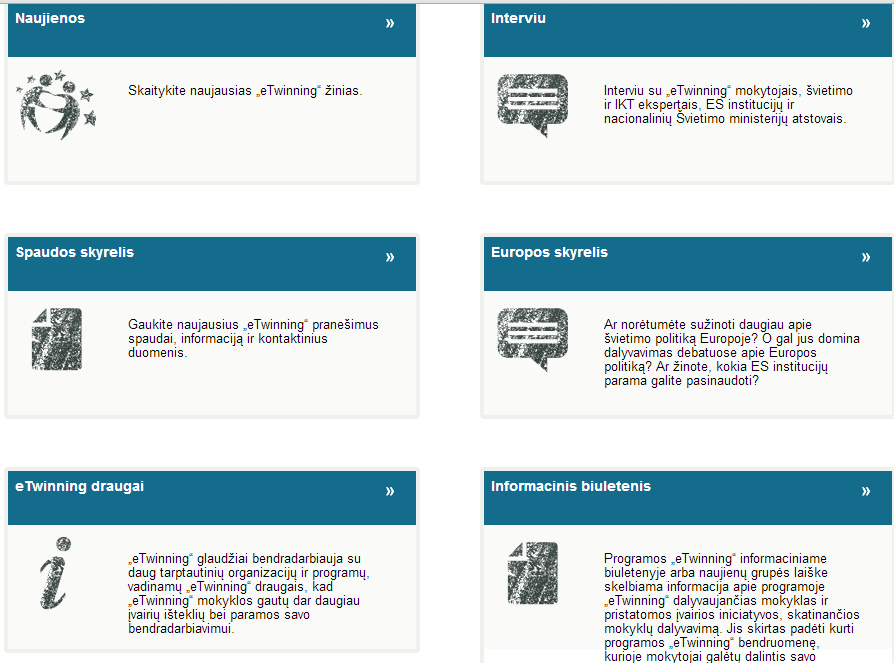 Kaišiadorys, 2014-11-14
Pagalba mokytojui
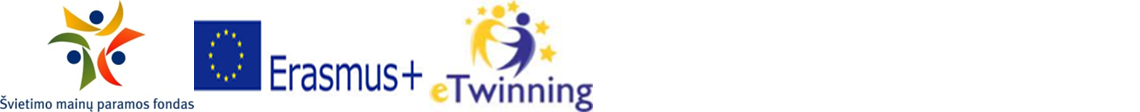 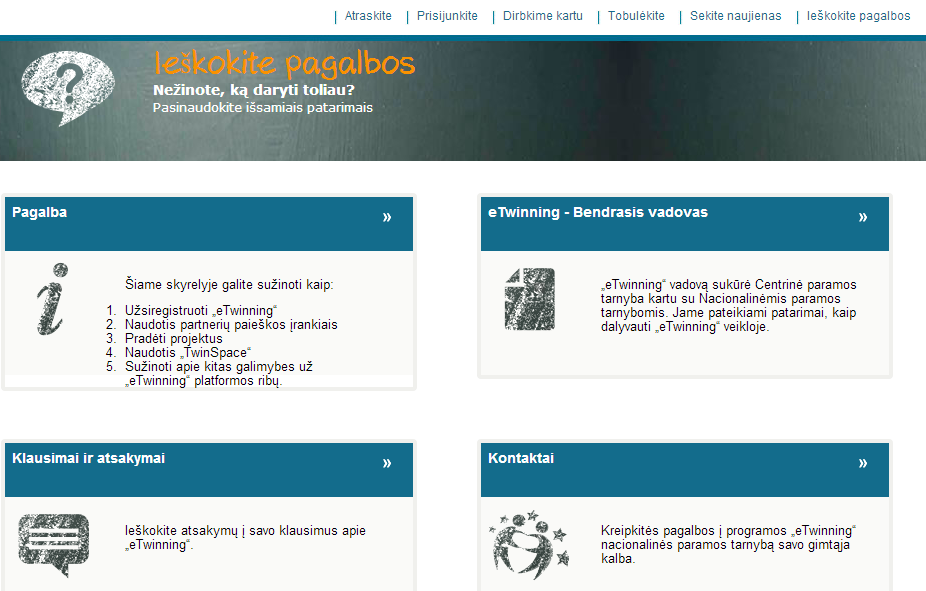 Kaišiadorys, 2014-11-14
Klausimai ir atsakymai
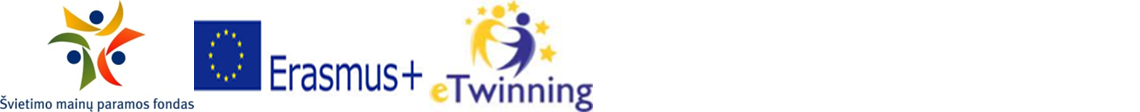 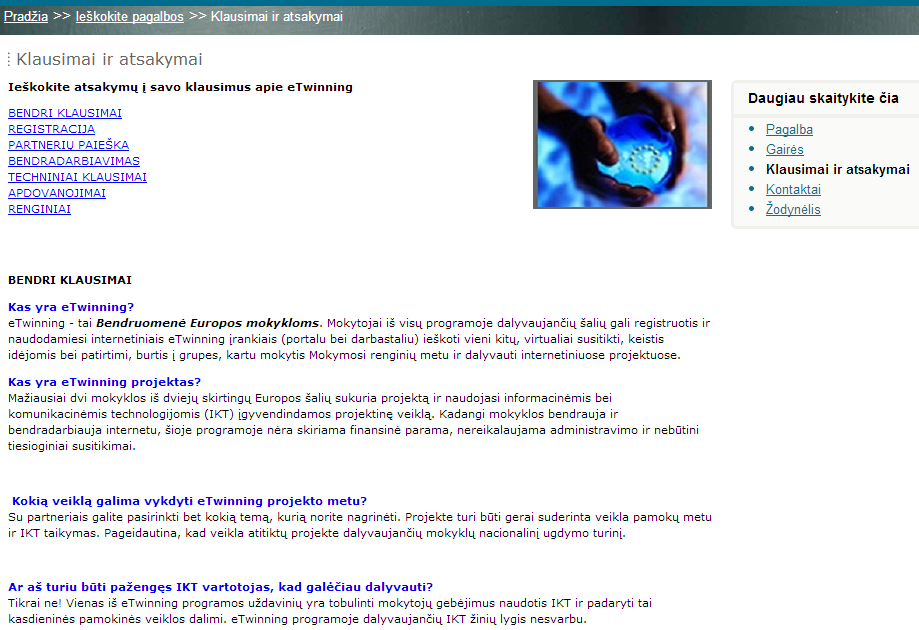 Kaišiadorys, 2014-11-14
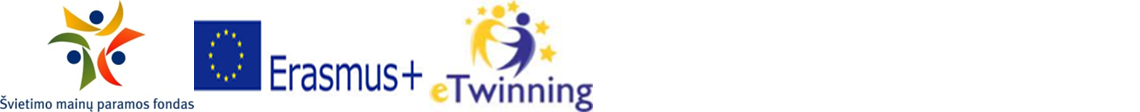 Kodėl verta registruotis?
Nemokama prieiga;
Saugi aplinka;
Bendradarbiavimo projektai;
Profesinio tobulinimosi galimybės;
Jokių dokumentų, ataskaitų.
Kaišiadorys, 2014-11-14
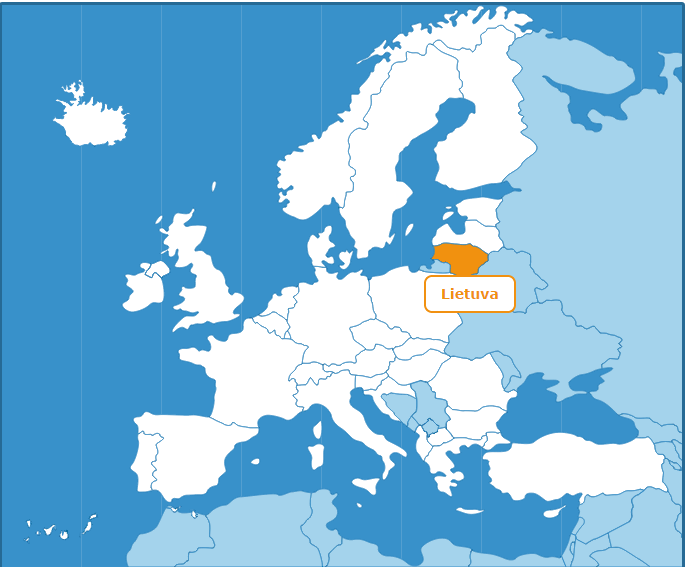 Programos dalyviai
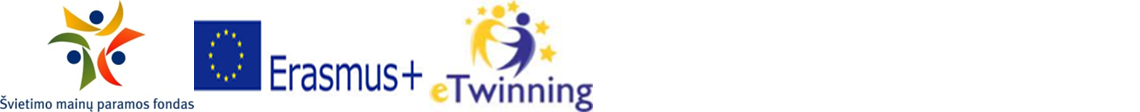 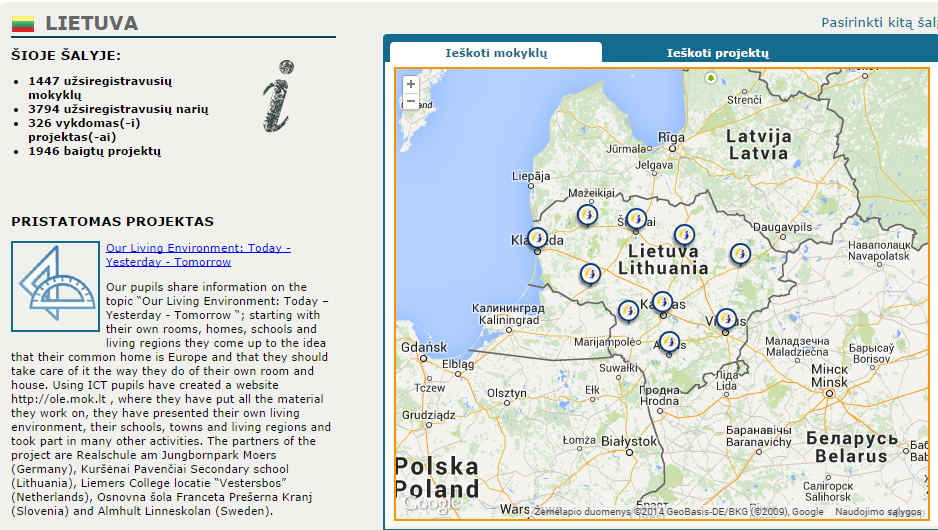 Europoje:  
249941 Mokytojai
33379 Projektai 
122380 Mokyklos
Kaišiadorys, 2014-11-14
Prisijungimo sritis etwinning.net
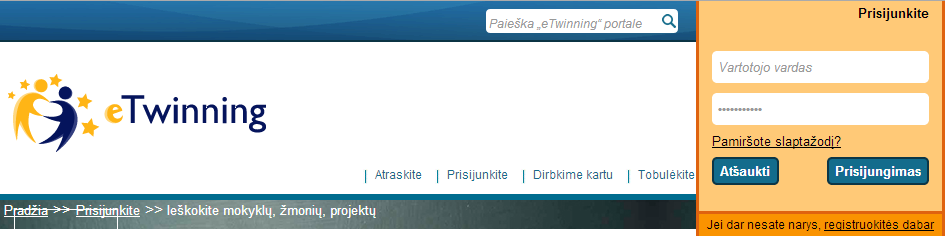 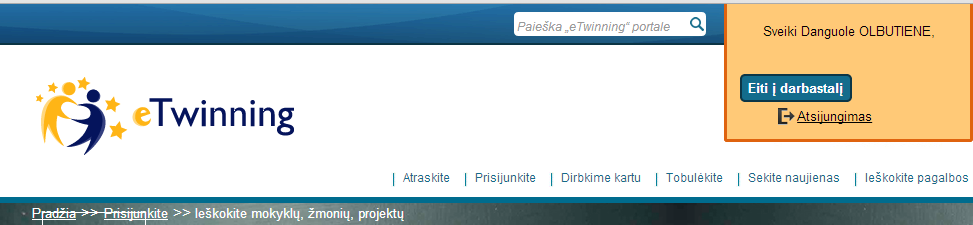 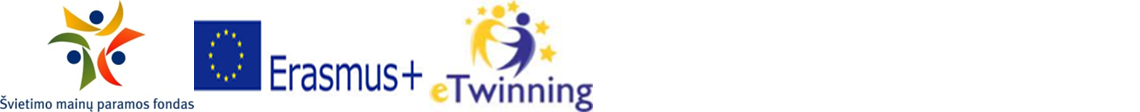 Mokytojo darbastalis
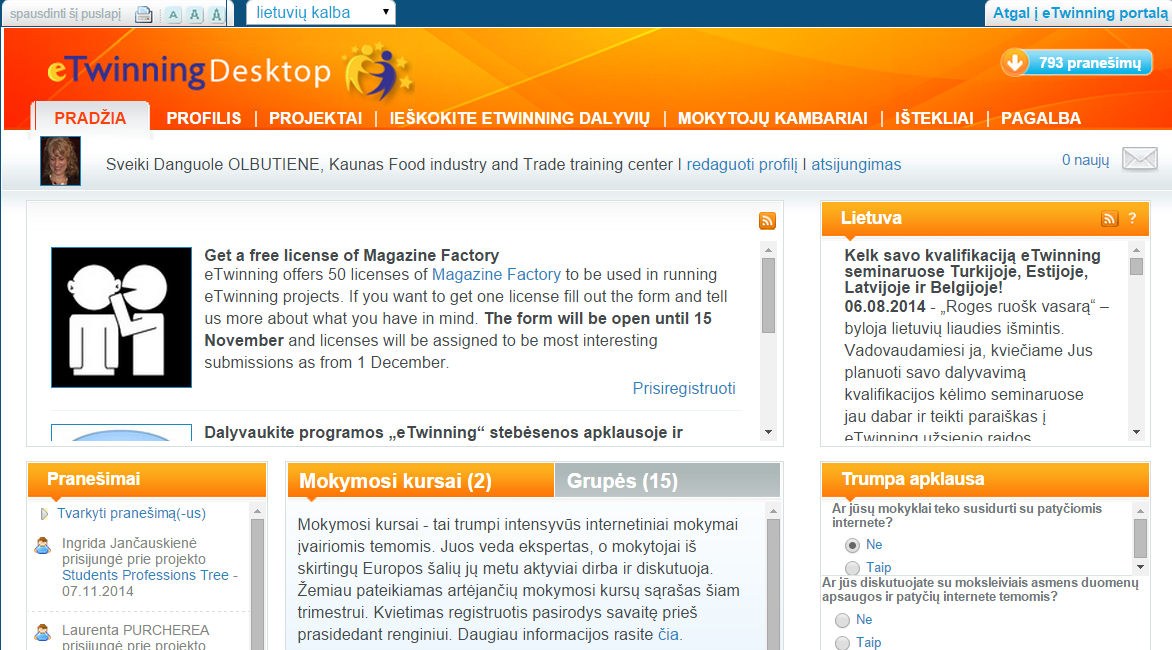 Kaišiadorys, 2014-11-14
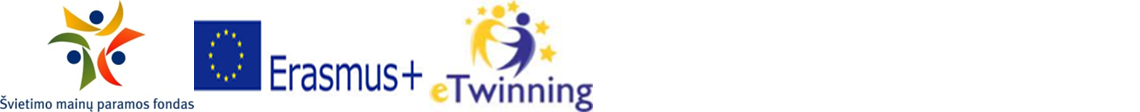 Galimybės registruotam vartotojui
Naujienos iš eTwinning bendruomenės
Profilio redagavimas
Partnerių paieška (greita ir išplėstinė) 
Mokytojų kambariai
Ištekliai
Mokymosi kursai, internetiniai seminarai
Bendravimo priemonės 
Projektų registracija
Kaišiadorys, 2014-11-14
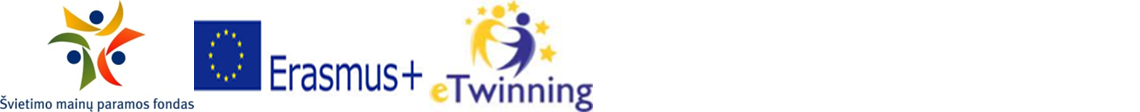 Naujienos
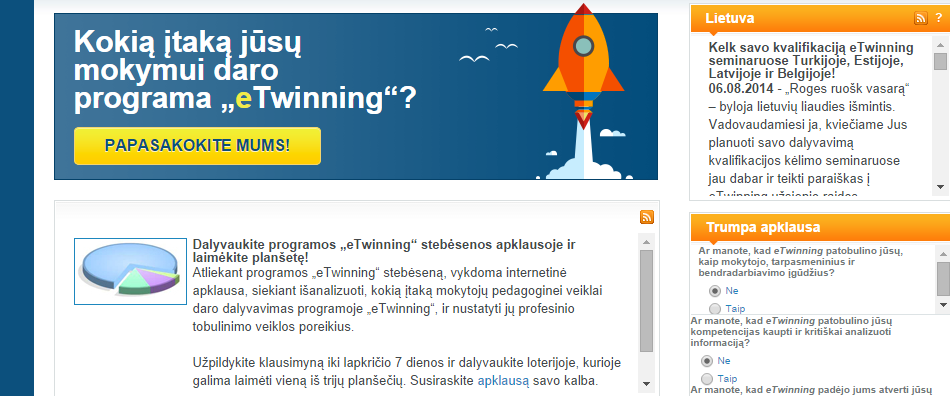 Kaišiadorys, 2014-11-14
Kas naujo Lietuvoje
Vidinė žinučių sistema
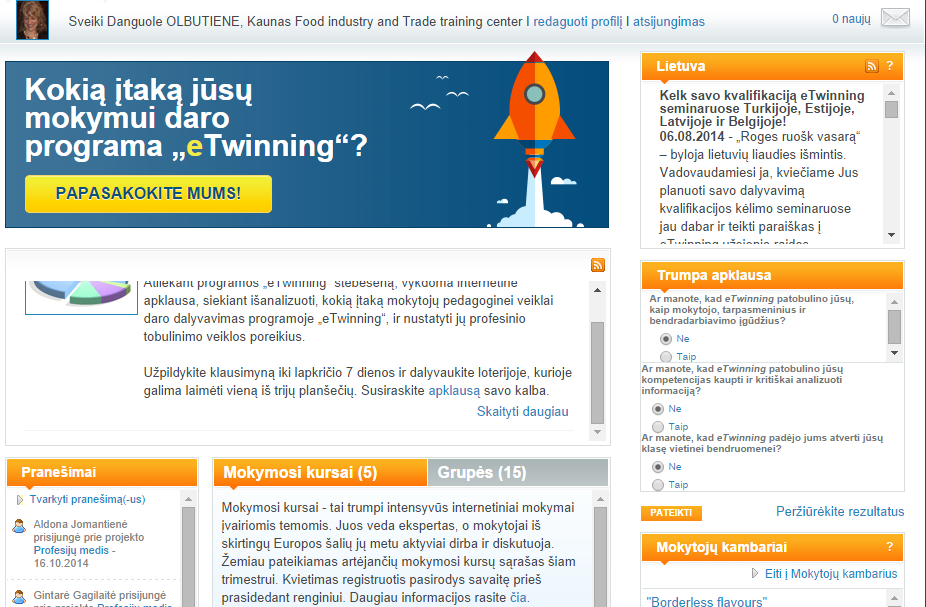 Kaišiadorys, 2014-11-14
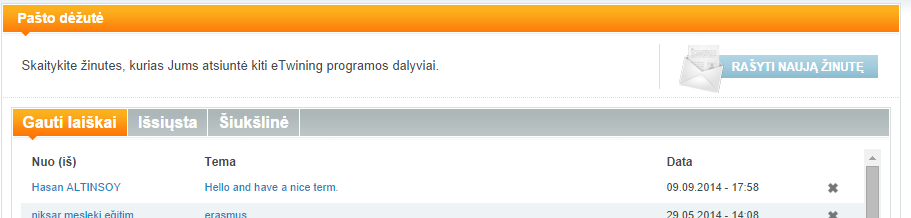 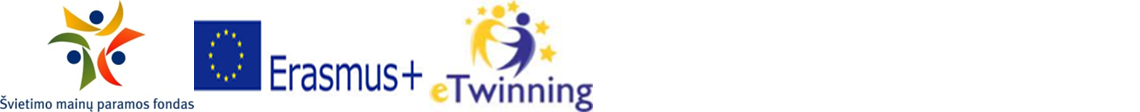 Partnerių paieška
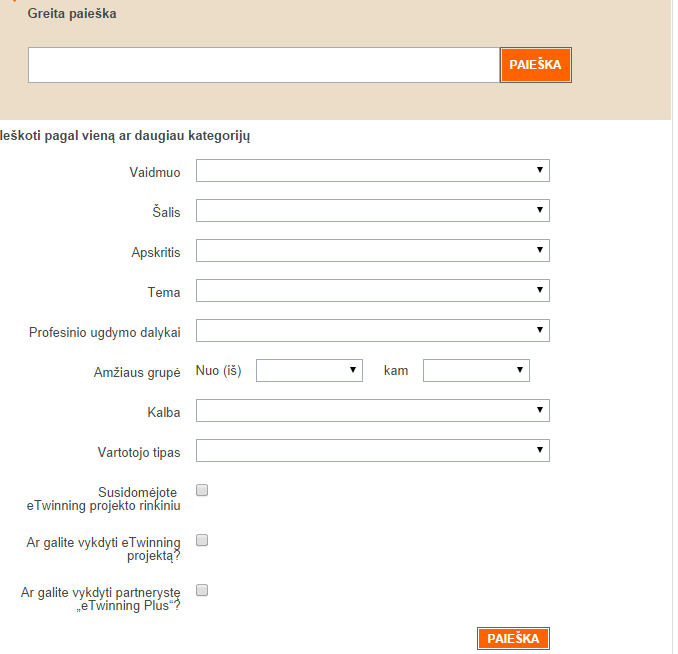 GREITA PAIEŠKA-įrašomi raktiniai žodžiai
IŠPLĖSTINĖ PAIEŠKA-
Pasirenkamos laukų reikšmės, paieška siaurinama
Kaišiadorys, 2014-11-14
Pilotinis projektas 2014-2015 m. m.–galimybė vykdyti projektus tos pačios šalies mokyklų mokytojams
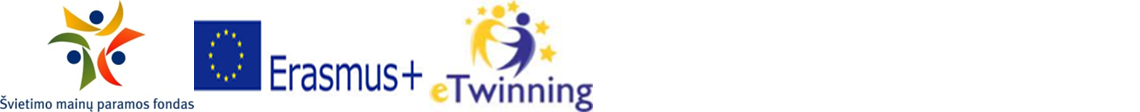 Naujo projekto registracija
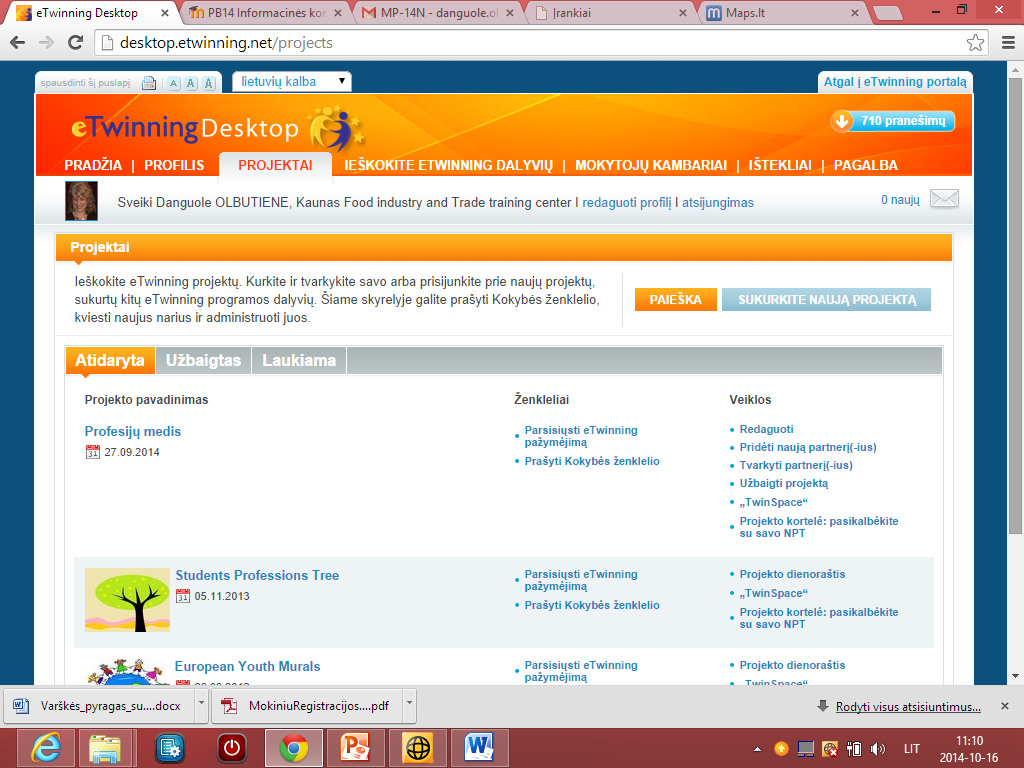 Kaišiadorys, 2014-11-14
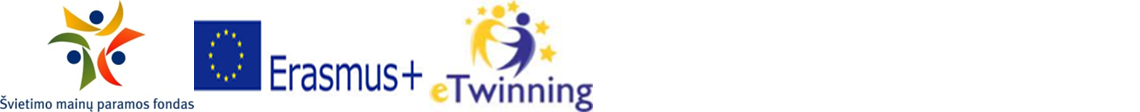 Projekto pažymėjimas
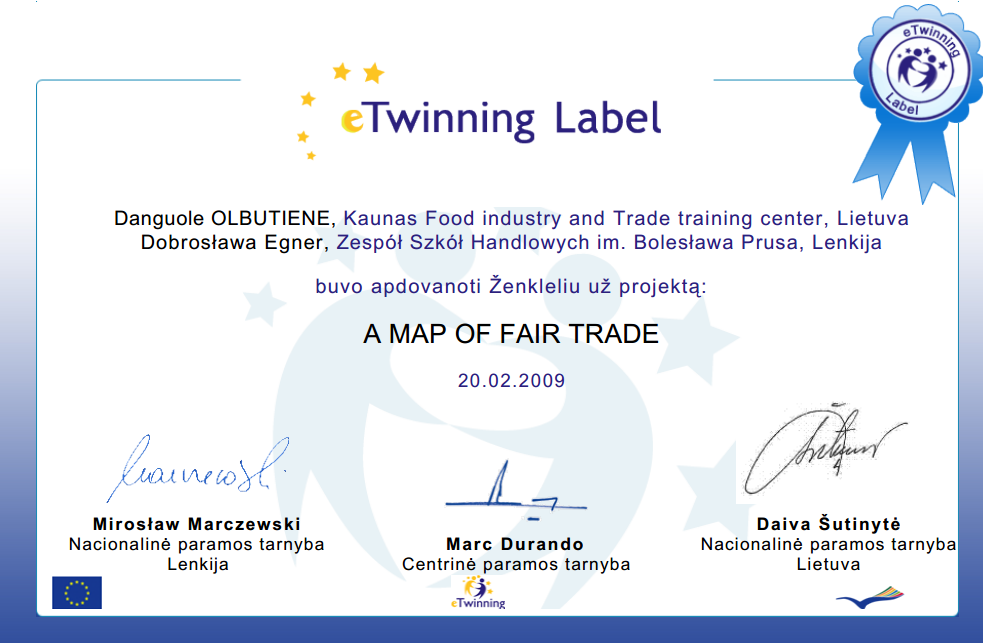 Kaišiadorys, 2014-11-14
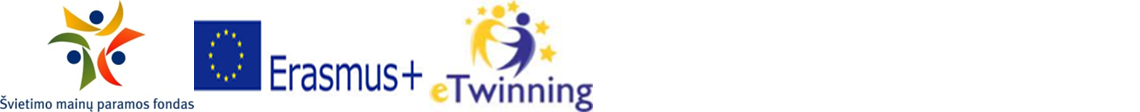 Projekto kokybės įvertinimas
Nacionalinis kokybės ženklelis(suteikia Nacionalinė paramos tarnyba NPT)

Europos kokybės ženklelis(suteikia Centrinė paramos tarnyba CSS)
Kaišiadorys, 2014-11-14
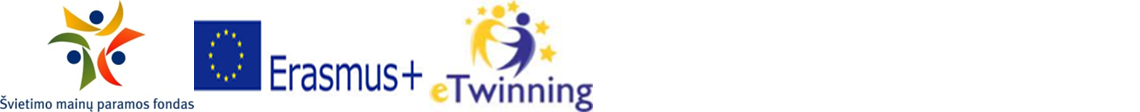 Nacionalinis kokybės ženklelis
Jei manote, kad jūsų projektas nusipelnė papildomo pripažinimo, eTwinning darbalaukio skyrelyje „Ženkleliai“ galite užpildyti paraišką ženkleliui gauti.
Kokybės ženklelis - tai konkretus pripažinimas mokytojams ir mokykloms, kad jų eTwinning veikla pasiekė tam tikrą nacionalinį standartą.
Mokiniams tai paskatinimas už pastangas, o visai mokyklai-viešas pasiryžimo siekti kokybės bei atvirumo Europos bendradarbiavimo veikloje pripažinimas
Kaišiadorys, 2014-11-14
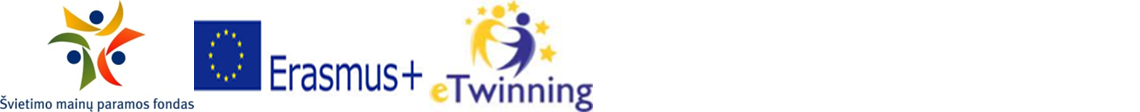 Mokyklų paraiškas
Nacionaliniam kokybės ženkleliui gauti vertina šalies NPT. Lietuvoje ženkleliai teikiami ištisus metus.

Nacionaliniu kokybės ženkleliu apdovanojami projektai, kurie atitinka NPT nustatytus reikalavimus ir vertinimo kriterijus.

Su jais galima susipažinti www.etwinning .net
Kaišiadorys, 2014-11-14
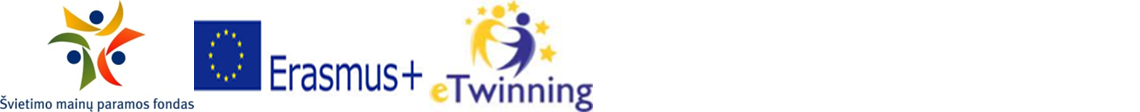 Europos kokybės ženklelis
Tai antrasis sėkmės rodmuo.
Jį teikia Centrinė paramos tarnyba (CPT) projektą įgyvendinančioms mokykloms, jei:
Jas Europos kokybės ženkleliui gauti rekomendavo bent dvi NPT atlikusios atranką;
Bent du jų partneriai jau yra gavę Nacionalinius kokybės ženklelius.
Kaišiadorys, 2014-11-14
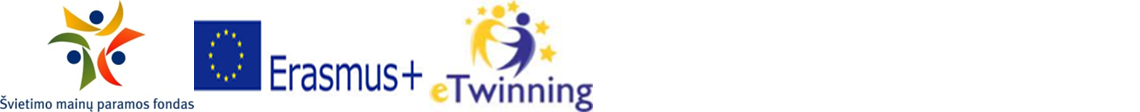 Projekto kokybės ženklelis
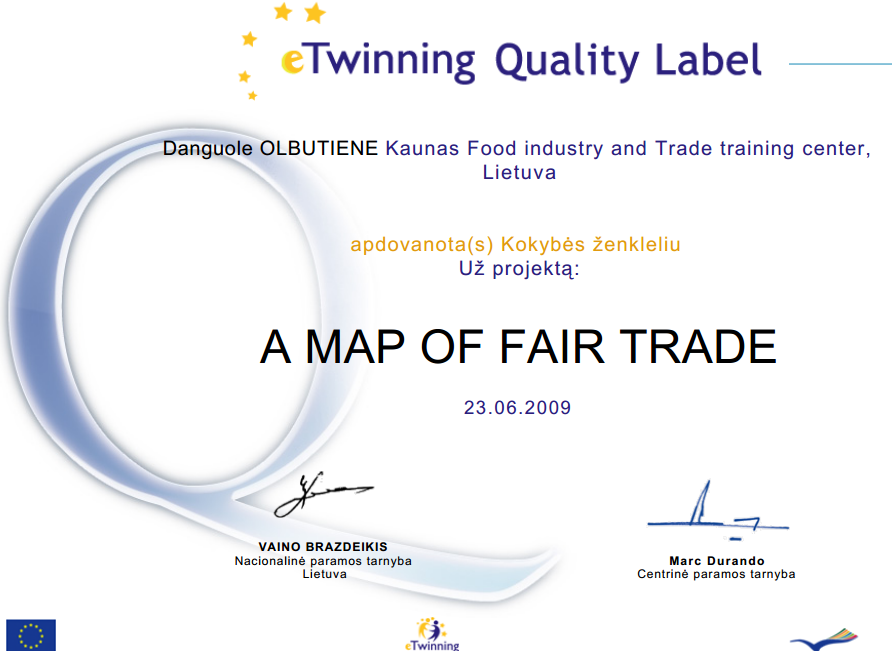 Kaišiadorys, 2014-11-14
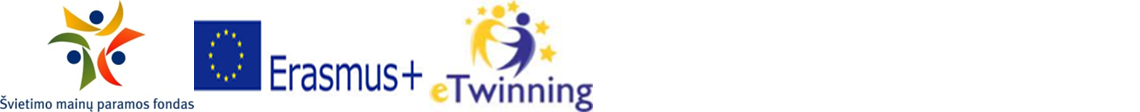 Projekto mokinio kokybės ženklelis
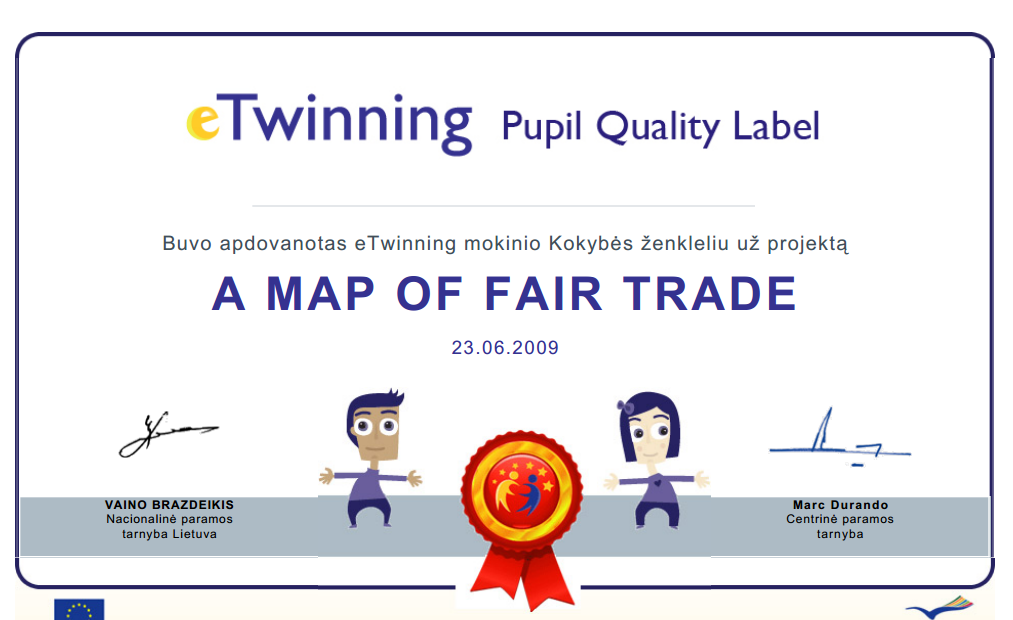 Kaišiadorys, 2014-11-14
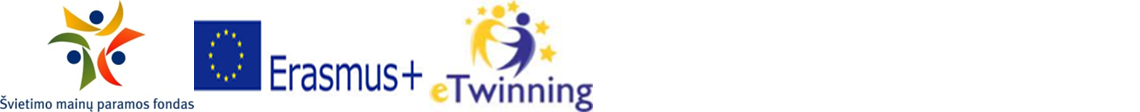 eTwinning apdovanojimai
Kartą per metus yra rengiami nacionaliniai ir Europos eTwinning konkursai, kurių tikslas- išrinkti ir apdovanoti geriausius mokyklų bendradarbiavimo projektus.

Jei sėkmingai įgyvendinote projektą, būtinai dalyvaukite konkursuose. 

Informacija apie terminus skelbiama nacionalinėje eTwinning svetainėje skiltyje Naujienos arba jūsų darbalaukyje Nacionalinių naujienų skiltyje.
Kaišiadorys, 2014-11-14
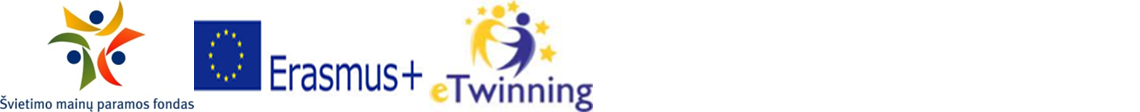 Nacionaliniai apdovanojimai
Skiriamos trys pagrindinės apdovanojimų kategorijos pagal dalyvavusių mokinių amžių:
4-11 metų
12-15 metų
16-19 metų

Nacionalinių apdovanojimų laimėtojai mokytojai ir mokiniai yra kviečiami į mokinių stovyklą, kuri kasmet organizuojama vis kita tema.
Kaišiadorys, 2014-11-14
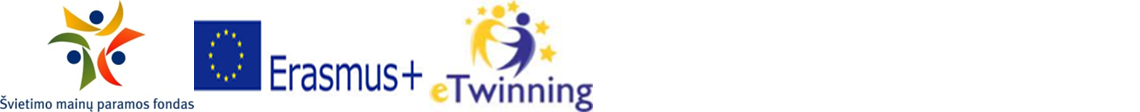 Europos lygmeniu
Organizuojamos kasmetinės konferencijos nugalėtojams išaiškinti.

Informacija apie terminus, kada teikiamos paraiškos,  skelbiama programos eTwinning portalo www.etwinning.net pradžios tinklapyje, skyrelyje Apdovanojimai ir jūsų dabalaukyje.

Paraišką Nacionaliniams ir Europos eTwinning apdovanojimams gauti galima teikti tik vieną kartą, tačiau tęstiniai projektai, sukūrę naują pridėtinę vertę, NPT pritarus, gali teikti antrą kartą.
Kaišiadorys, 2014-11-14
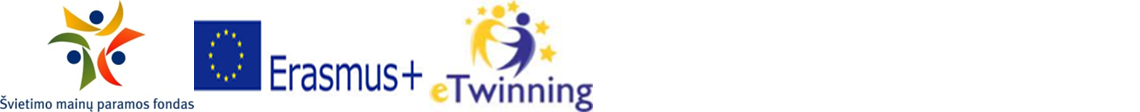 Kontaktai-> CSS
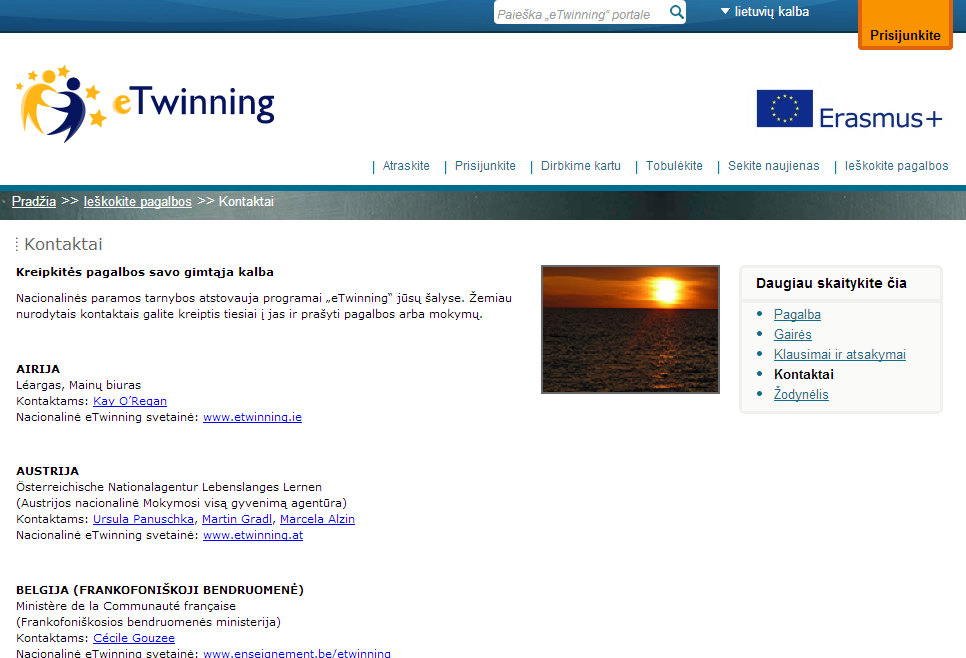 Kaišiadorys, 2014-11-14
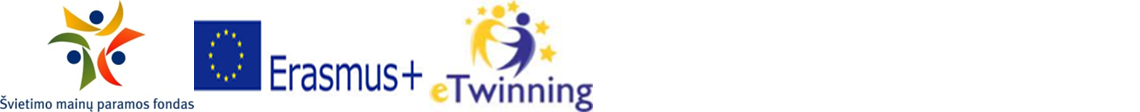 Nacionalinės paramos tarnybos/ NSS
Nacionalinis portalas
www.etwinning.lt 

Nacionalinė paramos tarnyba/NSS
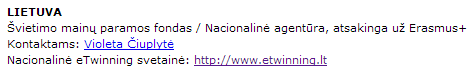 Kaišiadorys, 2014-11-14
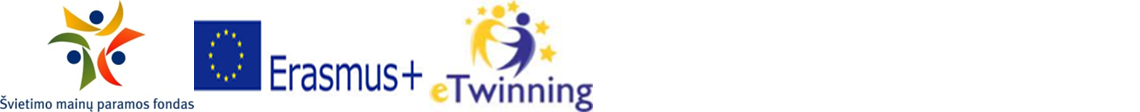 www.etwinning.lt
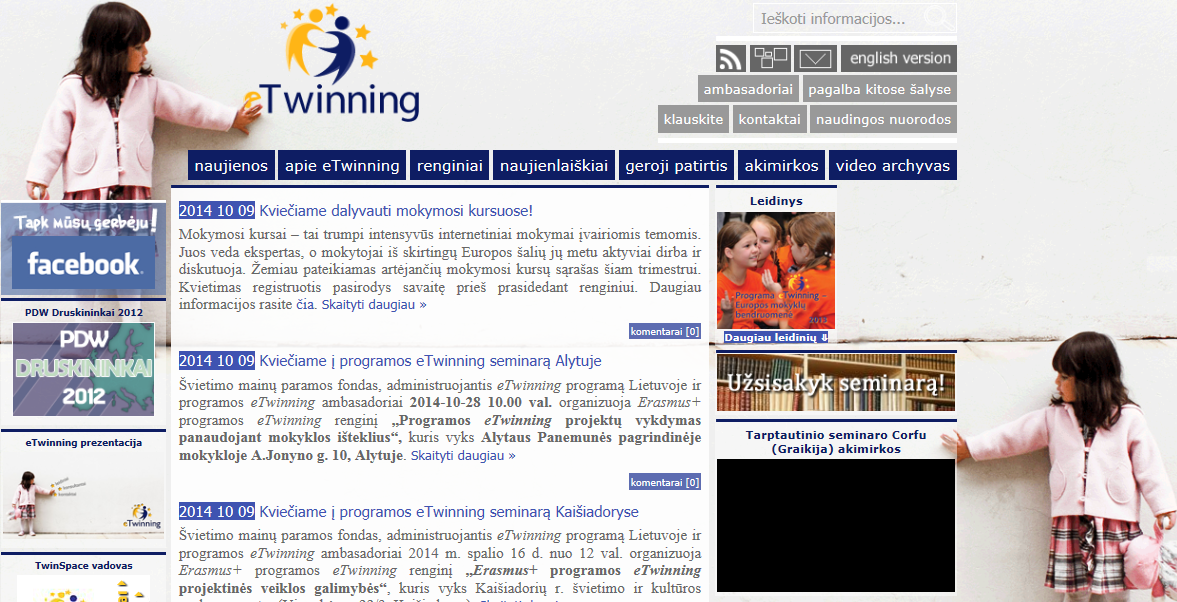 Kaišiadorys, 2014-11-14
Kiekvienas gali rasti savo motyvą dalyvauti šioje programojeBendraukite, bendradarbiaukite ir dalinkitės eTwinning
www.etwinning.lt
www.etwinning.net
Kaišiadorys, 2014-11-14
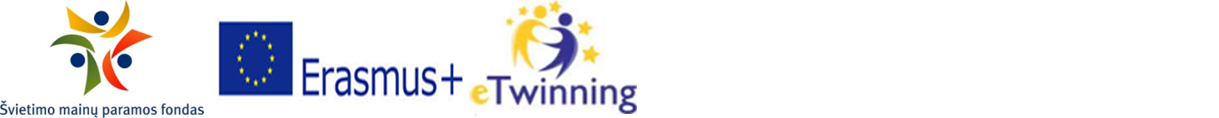